Муниципальное казенное дошкольное образовательное учреждение Аннинский детский сад №7
 общеразвивающего вида
Отчет о деятельности в первой младшей группе
 (дети 2-3 года) за 2017 – 2018 учебный год





                                 Воспитатели:
                                                                Хаустова Светлана Викторовна
                                                                    Кузнецова Екатерина Николаевна
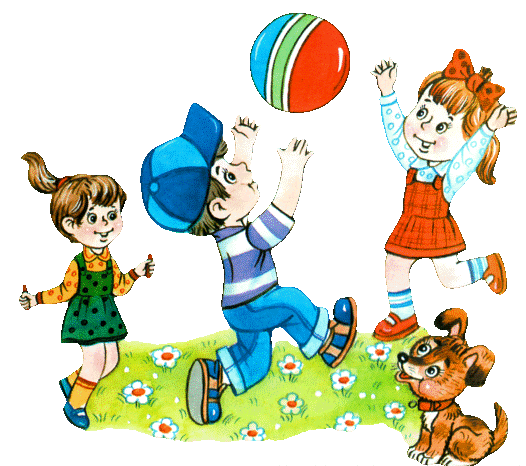 В группе  22 человека
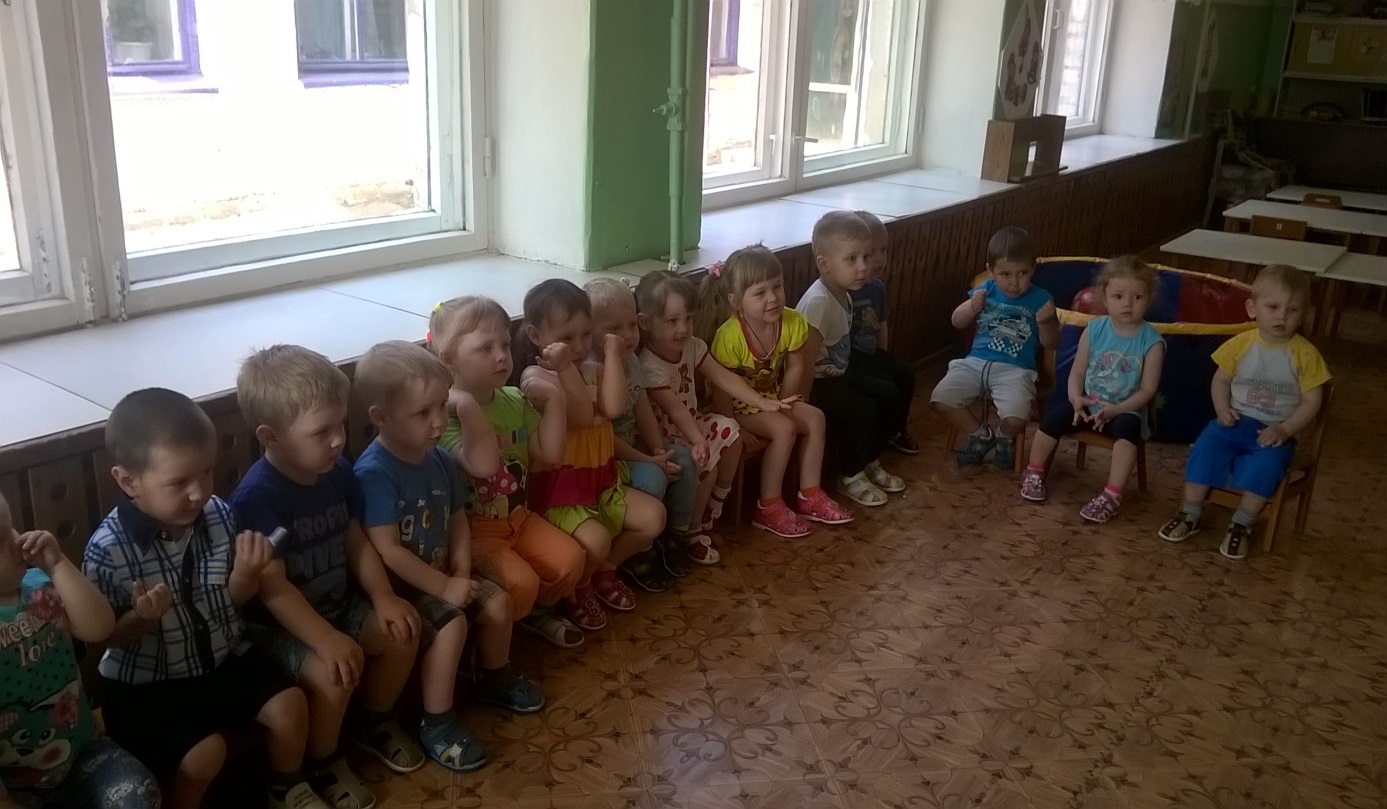 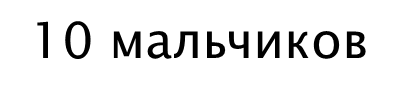 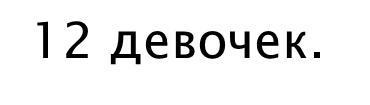 Охрана и укрепление здоровья детей.
зарядка после сна
утренняя гимнастика
работа по профилактике плоскостопия
подвижные игры
пальчиковая гимнастика
физкультурные занятия
прогулки
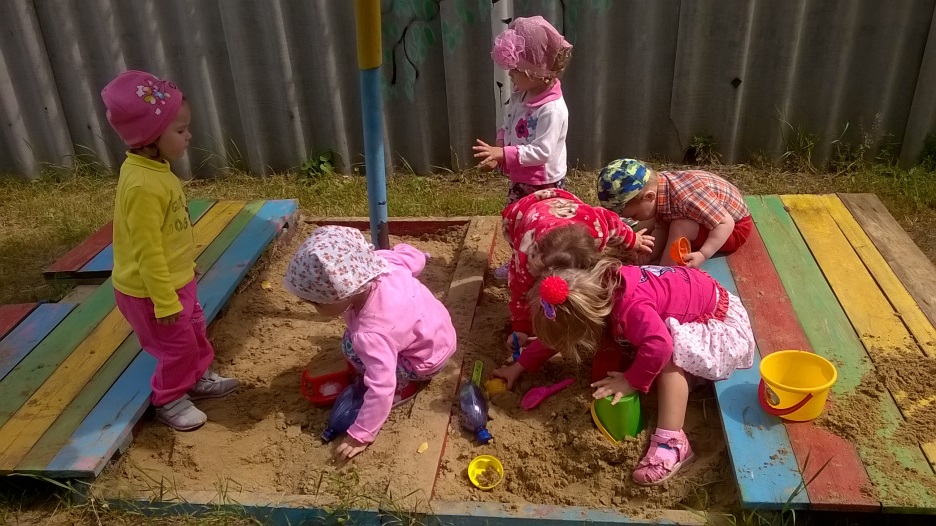 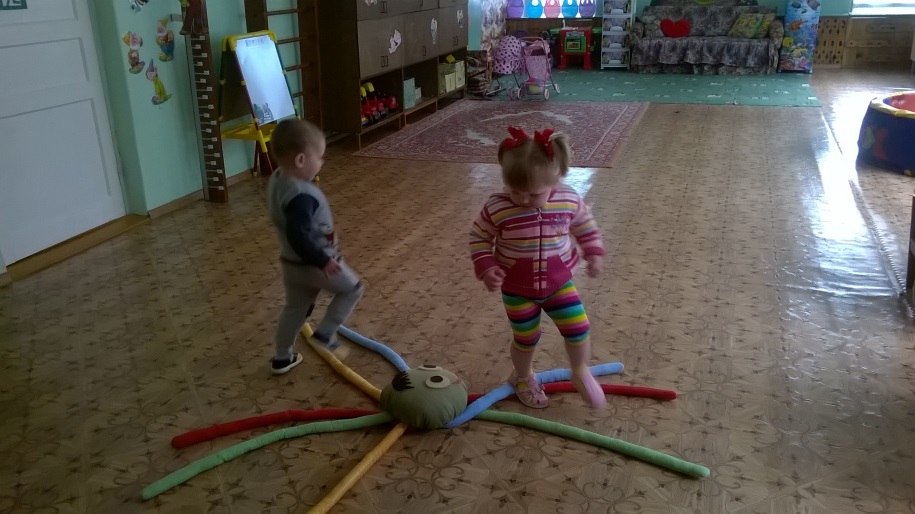 Предметно – развивающая среда
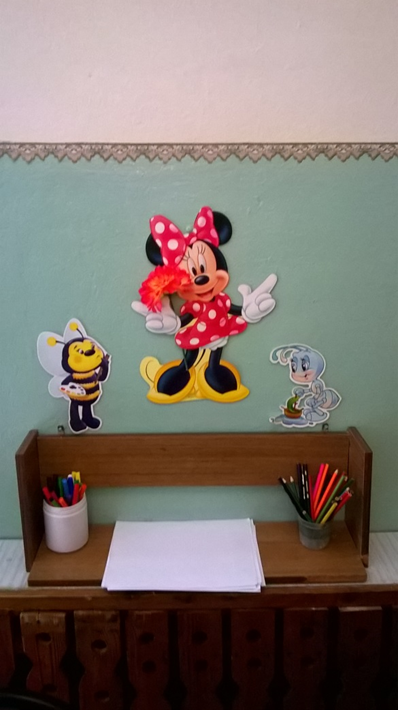 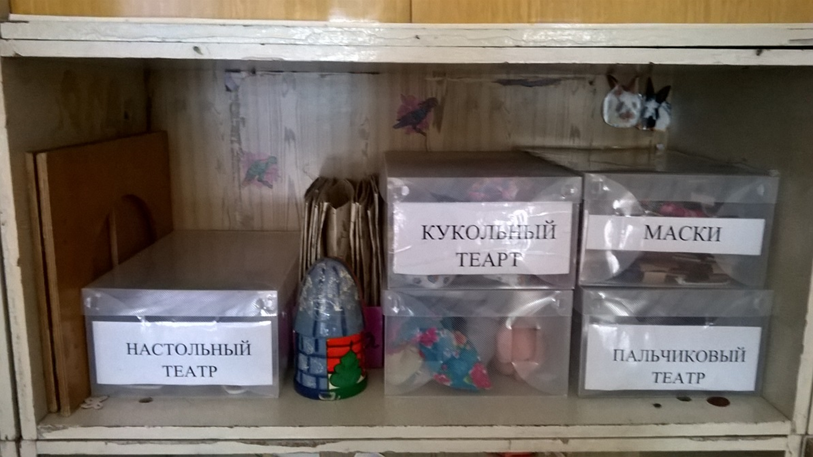 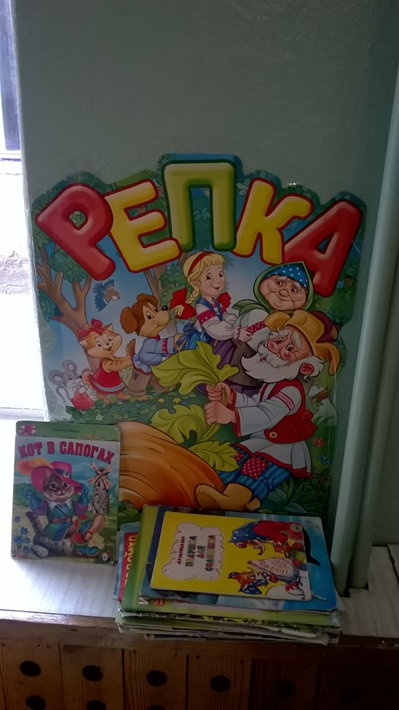 театральный уголок
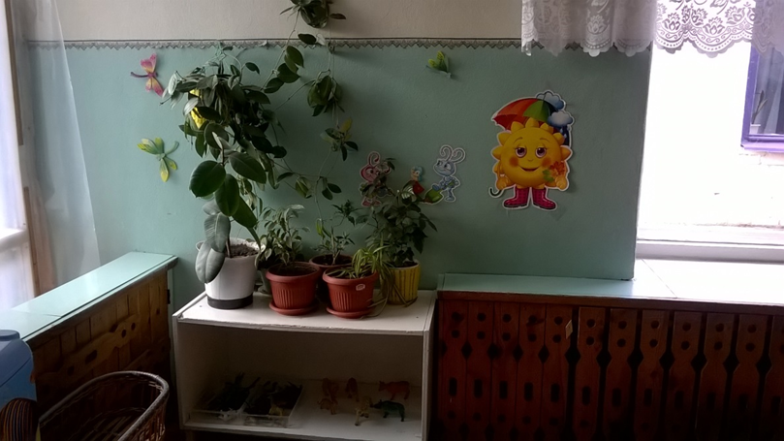 уголок ИЗО
книжный уголок
уголок природы
Предметно – развивающая среда
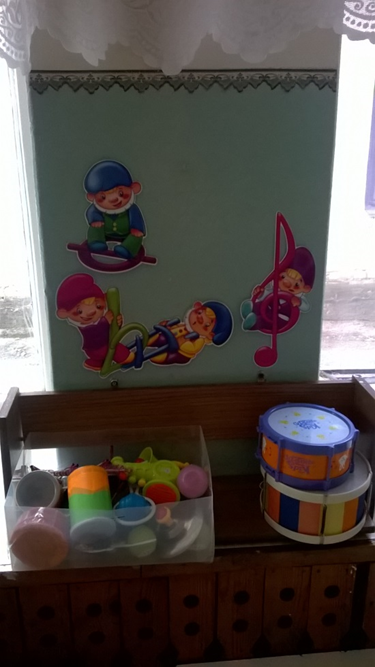 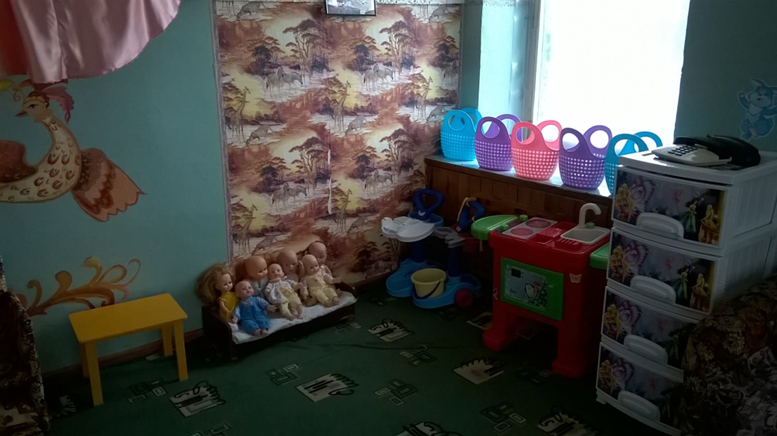 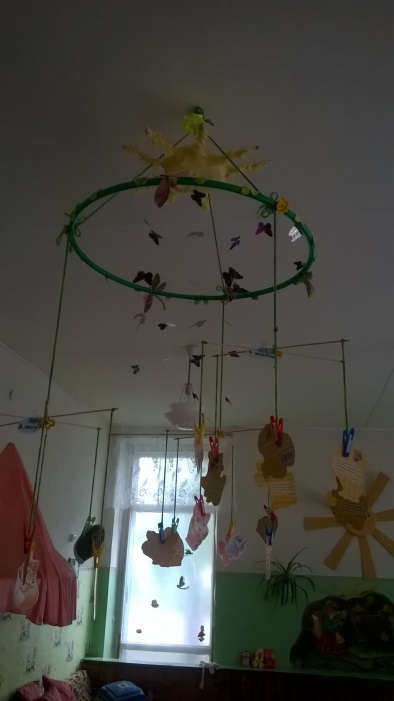 Есть все необходимое для сюжетно – ролевых игр.
уголок музыки
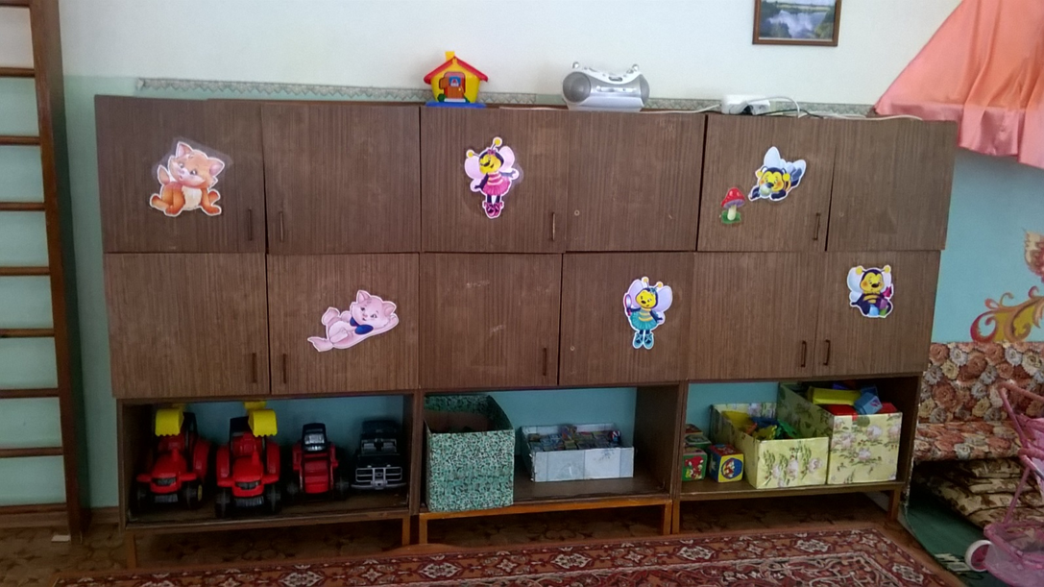 подвесной модуль
Использование компьютера в образовательной работе с детьми.
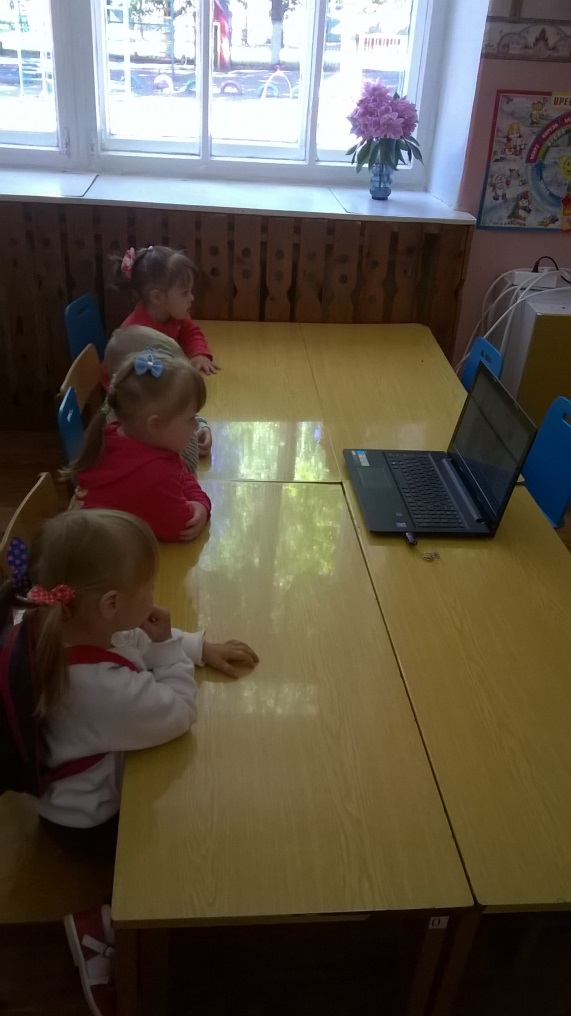 презентации в образовательной деятельности
презентации к играм, сказкам
Обеспечение безопасности жизнедеятельности воспитанников
Беседы с детьми
Показ картинок
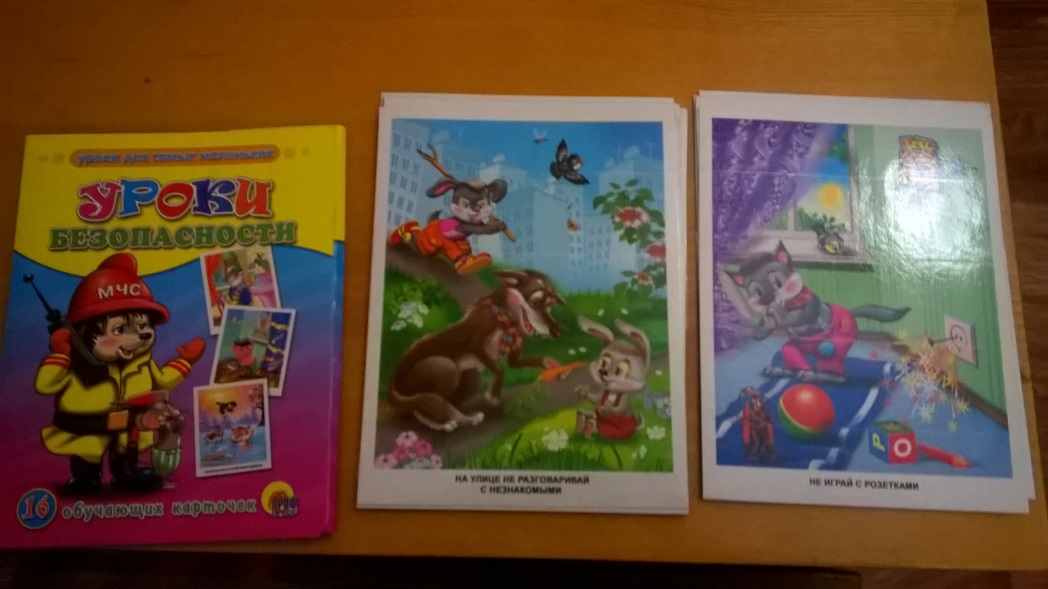 Работа с родителями
консультации
наглядно-стендовая информация
родительские собрания
участие в акциях
участие в выставках
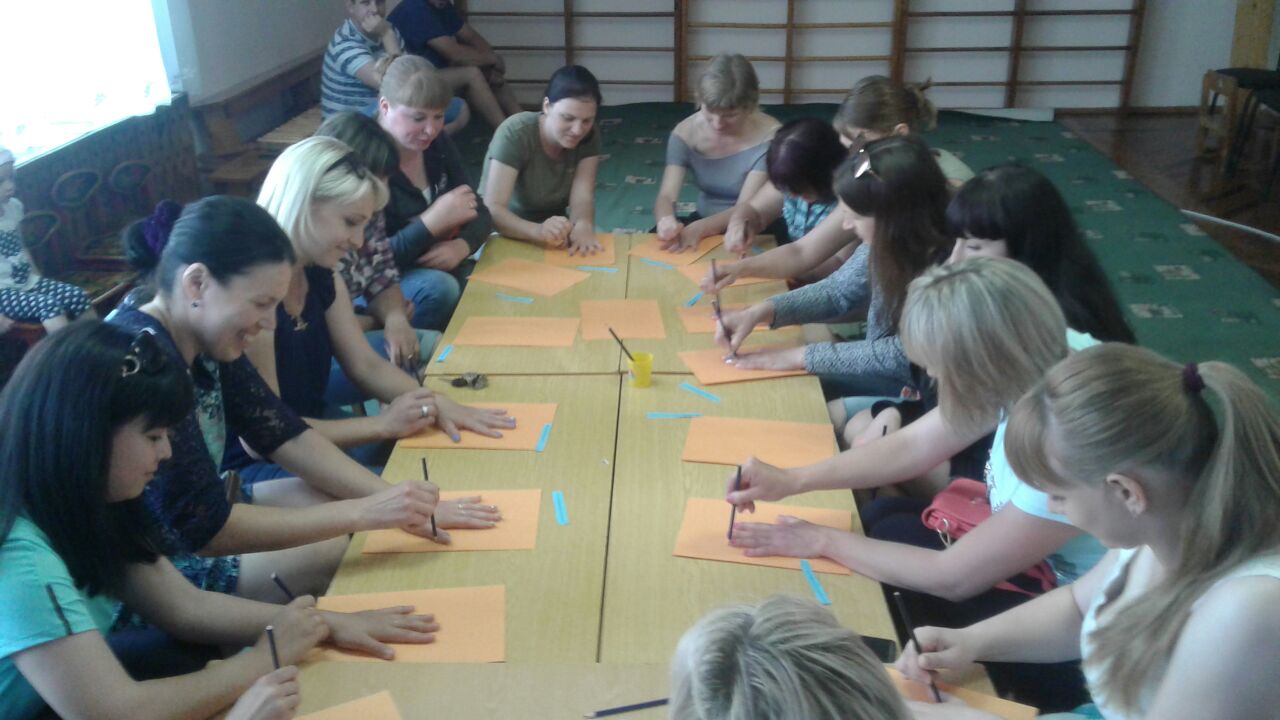 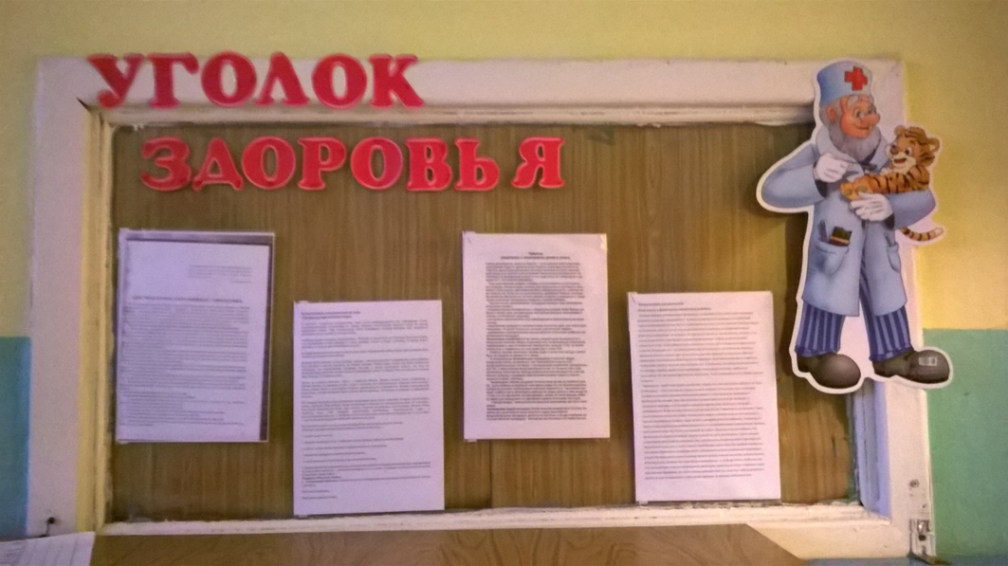 Диагностика
Общий уровень усвоения программы: сформировано  у 35%  детей                                                        формируется у 65% детей
Задачи на следующий год
Продолжать работу по всем образовательным областям.
Укрепление здоровья, приобщение к здоровому образу жизни, развитие двигательной и гигиенической культуры детей.
Развитие гуманистической направленности отношения детей к миру, воспитание культуры общения, эмоциональной отзывчивости и доброжелательности к людям.
Развитие эстетических чувств детей, творческих способностей, эмоционально-ценностных ориентаций, приобщение воспитанников к искусству и художественной литературе.
Развитие познавательной активности, познавательных интересов, интеллектуальных способностей детей, самостоятельности и инициативы, стремления к активной деятельности и творчеству.
Перспективы развития
Ребенок должен научиться добывать знания самостоятельно, наблюдать, составлять, устанавливать причинно – следственные связи.
Ожидаемые результаты
•	Ребенок интересуется окружающими предметами и активно действует с ними;
•	Владеет простейшими навыками самообслуживания, стремится проявлять самостоятельность в бытовом и игровом поведении;
•	Владеет активной и устной речью, может выражать свои мысли и желания, может обращаться с вопросами и просьбами;
•	Продолжает проявлять интерес к сверстникам, стремится к общению со сверстниками и активно подражает им в движениях и действиях;
•	Проявляет интерес к стихам, песням и сказкам, эмоционально откликается на различные произведения культуры и искусства;
•	У ребенка развита крупная и мелкая моторика.
Тема самообразования «Адаптация ребенка в детском саду»
Первое направление: взаимодействие с семьёй, которое включило в себя
Знакомство с ребёнком.
Знакомство с семьёй.
Анкетирование «Мой чудесный ребёнок»
Беседы
Информационно-методическая поддержка родителей.
Анкетирование «Давайте познакомимся»
папки-передвижки
информационные листы-памятки с кратким материалом
Второе направление – работа в группе, которая включила в себя
Индивидуальную работу с детьми
наблюдения
Коллективную работу с детьми
«Музыкотерапия»
«Игротерапия»
Элементы телесной терапии (обнять, погладить).
Тема самообразования на следующий учебный год.
«Театрализованная деятельность как средство развития творческих способностей и речевых навыков»